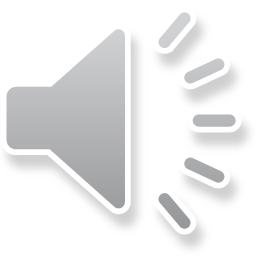 NHIỆT LIỆT CHÀO MỪNG CÁC THẦY CÔ GIÁO
VỀ DỰ HỘI THI GIÁO VIÊN DẠY GIỎI CẤP TRƯỜNG
Năm học: 2021 - 2022
MÔN ĐẠO ĐỨC - LỚP 1
BÀI 6: EM LÀ NGƯỜI THẬT THÀ ( TIẾT 1)
Giáo viên thực hiện: Nguyễn Thị Hương
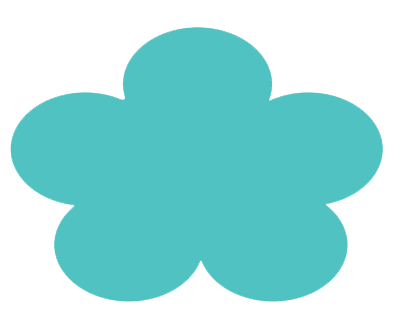 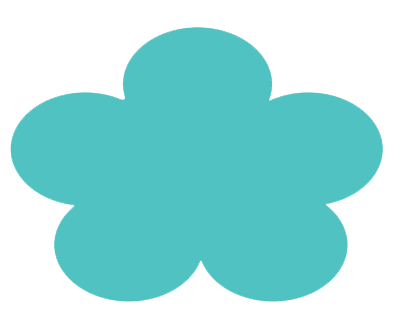 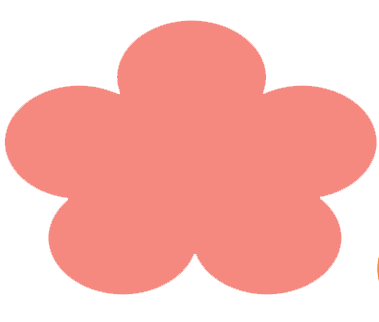 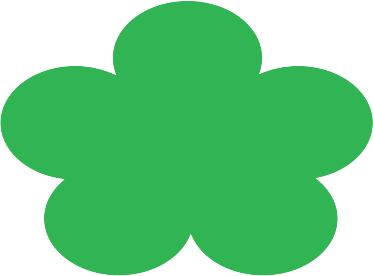 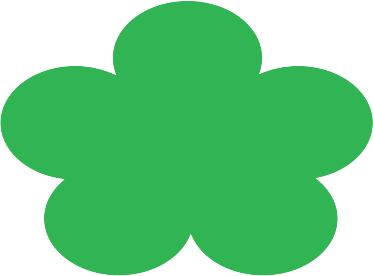 Trả lại của rơi
Biết 
sửa lỗi
Nói thật
Nói dối
Đổ lỗi
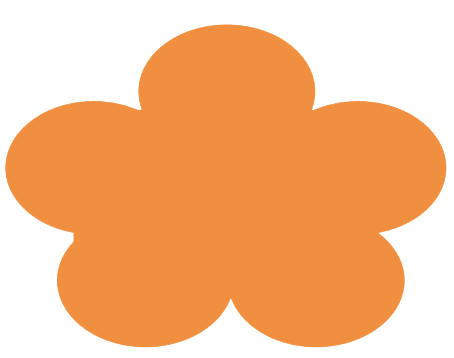 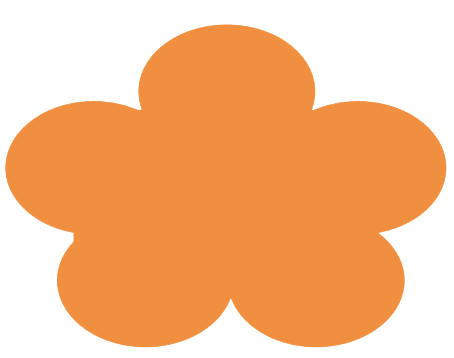 Tự ý lấyđồ củangười khác
Biết xin lỗi
Ai nhanh, Ai đúng!
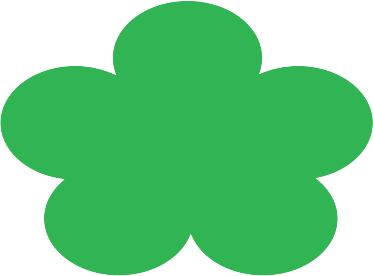 Biết 
sửa lỗi
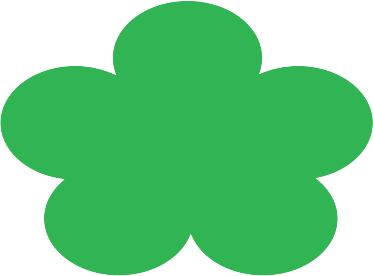 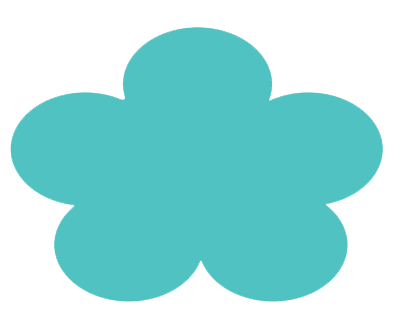 Trả lại của rơi
Nói thật
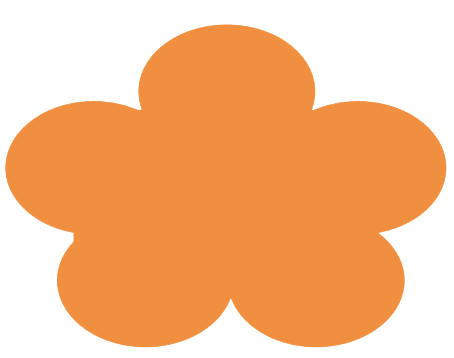 Biết xin lỗi
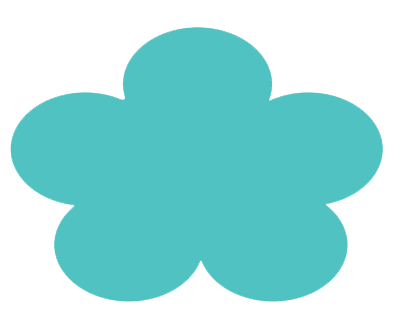 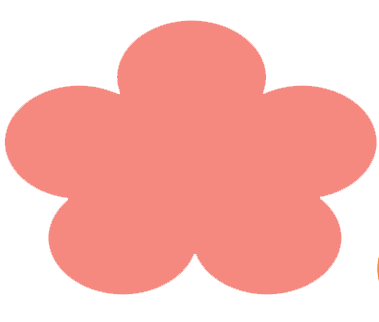 Nói dối
Đổ lỗi
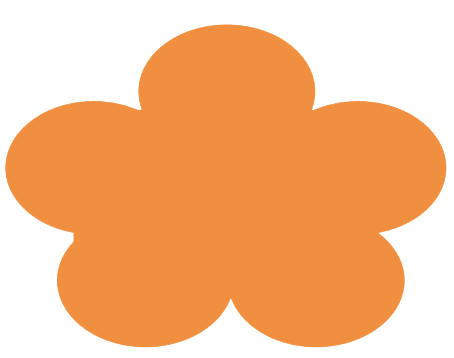 Tự ý lấyđồ củangười khác
Cốc sữa ở đâu?
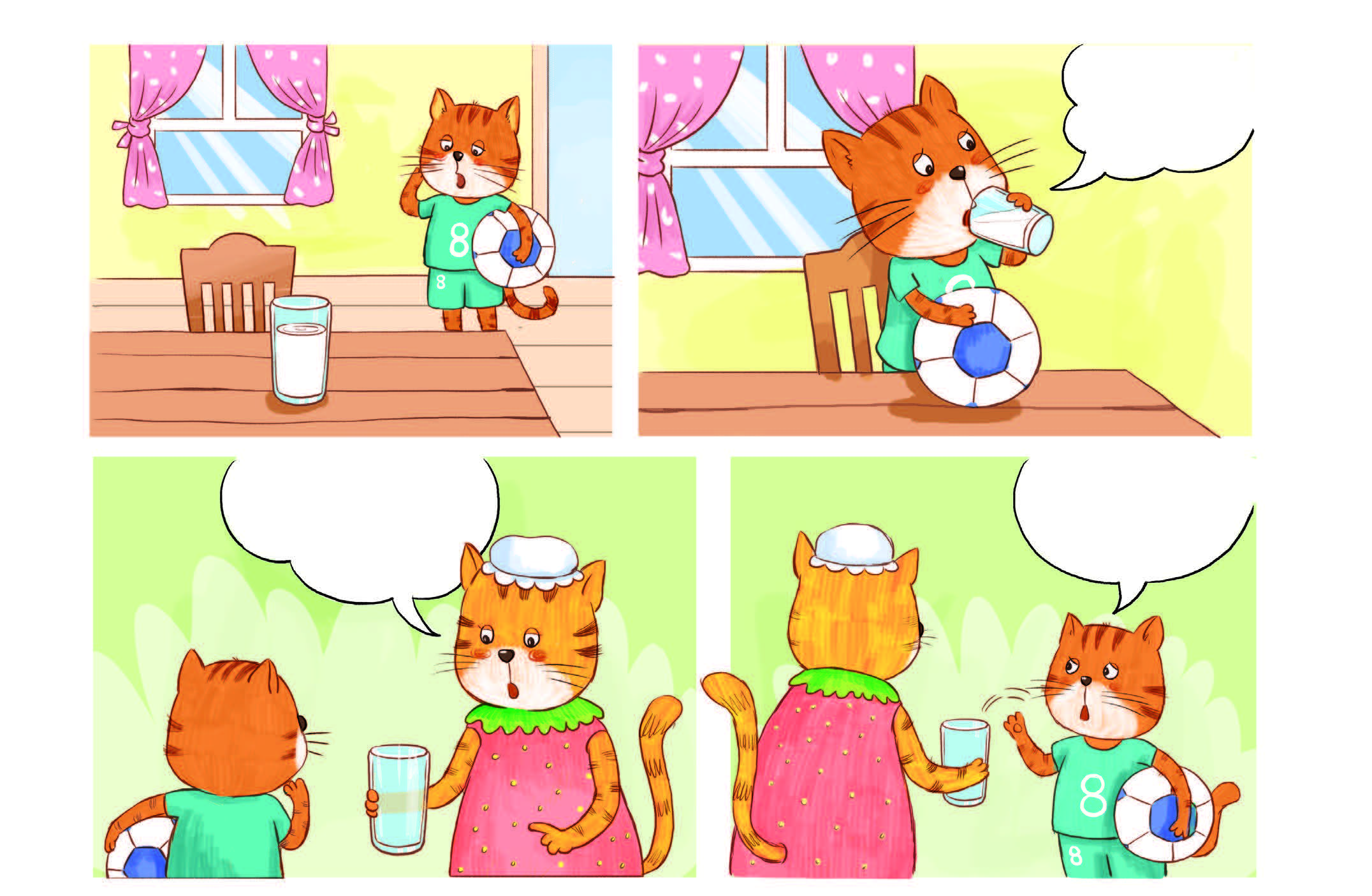 1
2
Ngon quá!
3
Cốc sữa của em đâu con?
Con 
không biết.
4
(Huân Nguyễn)
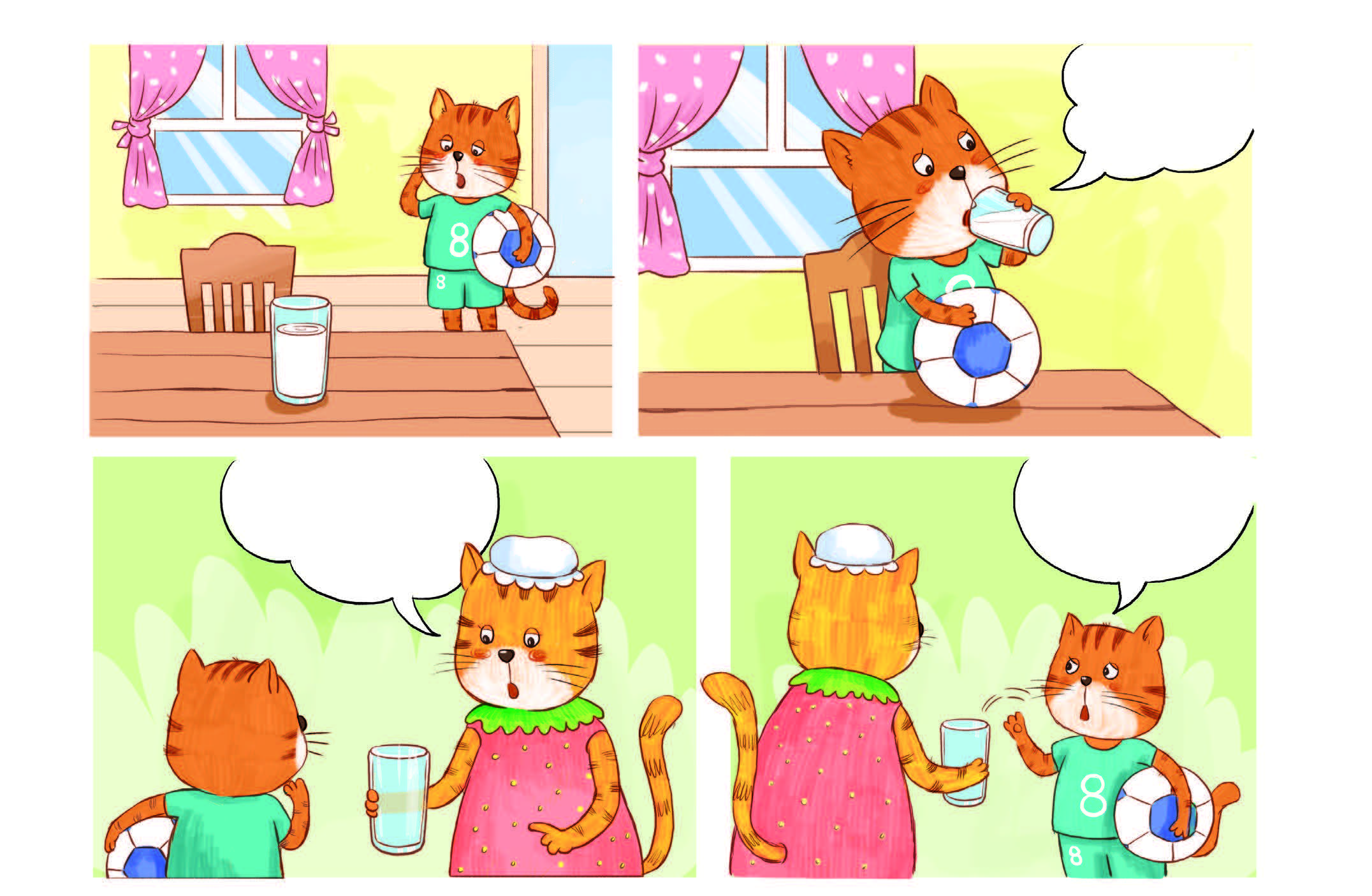 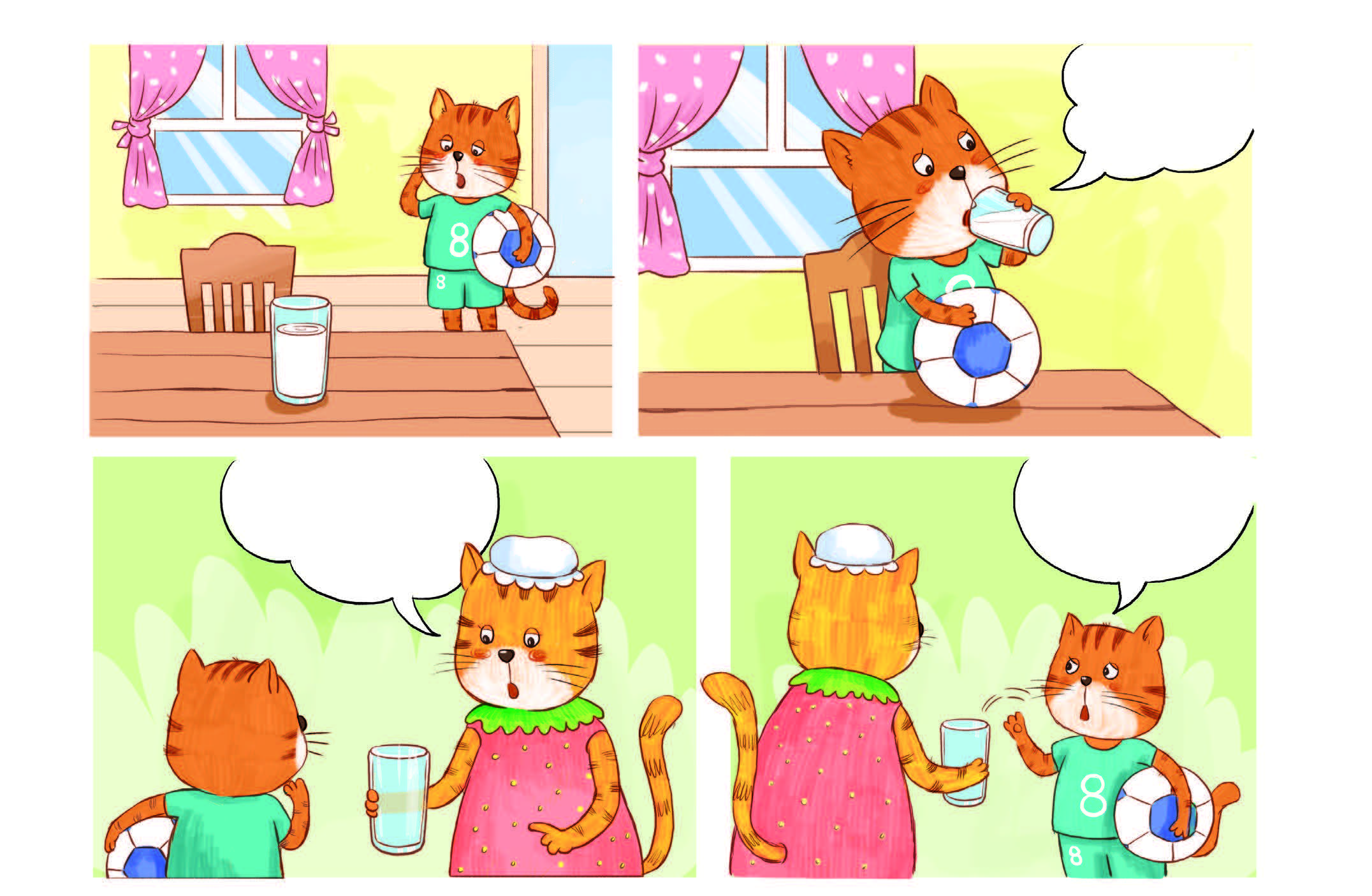 Ngon quá!
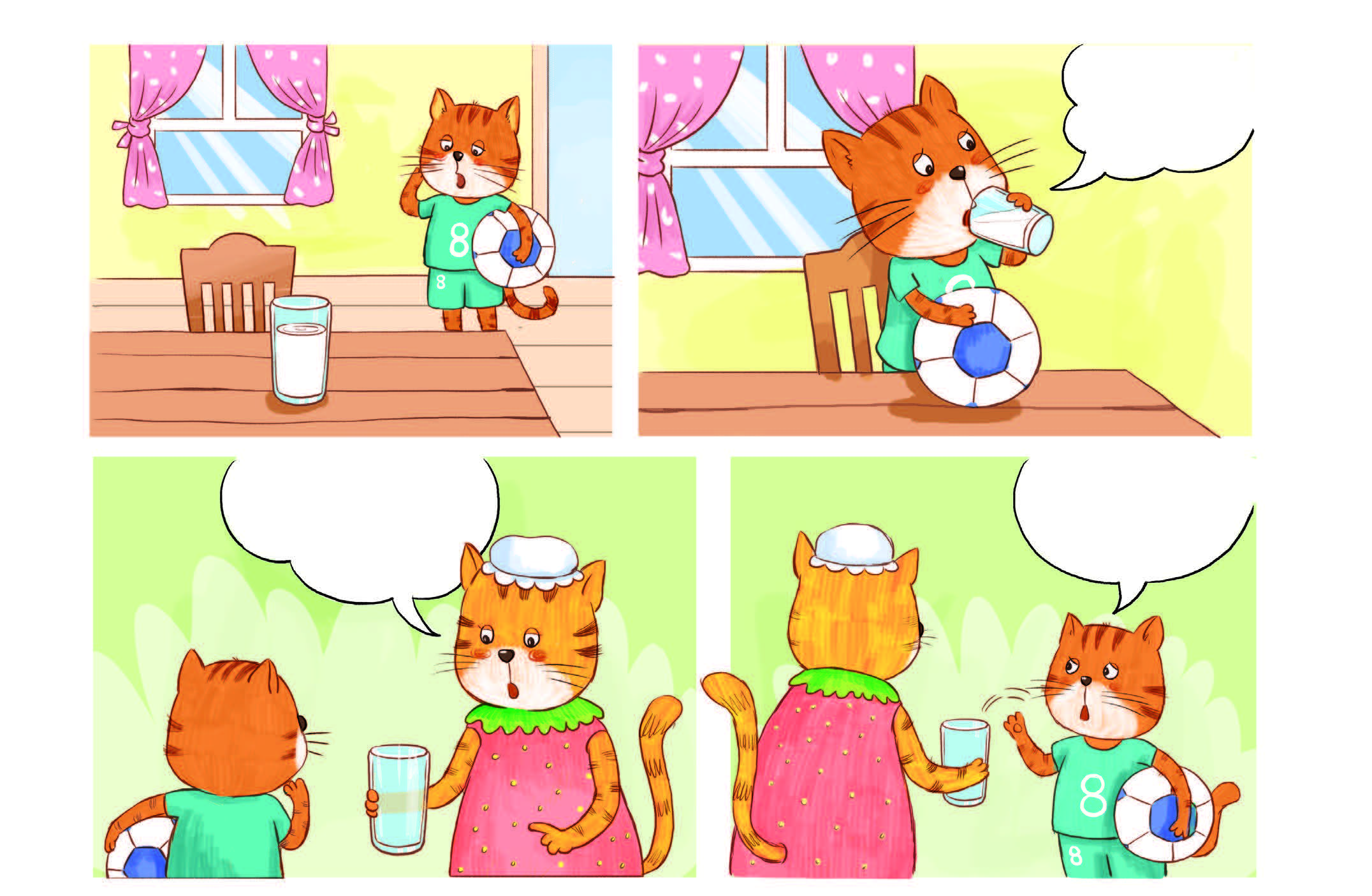 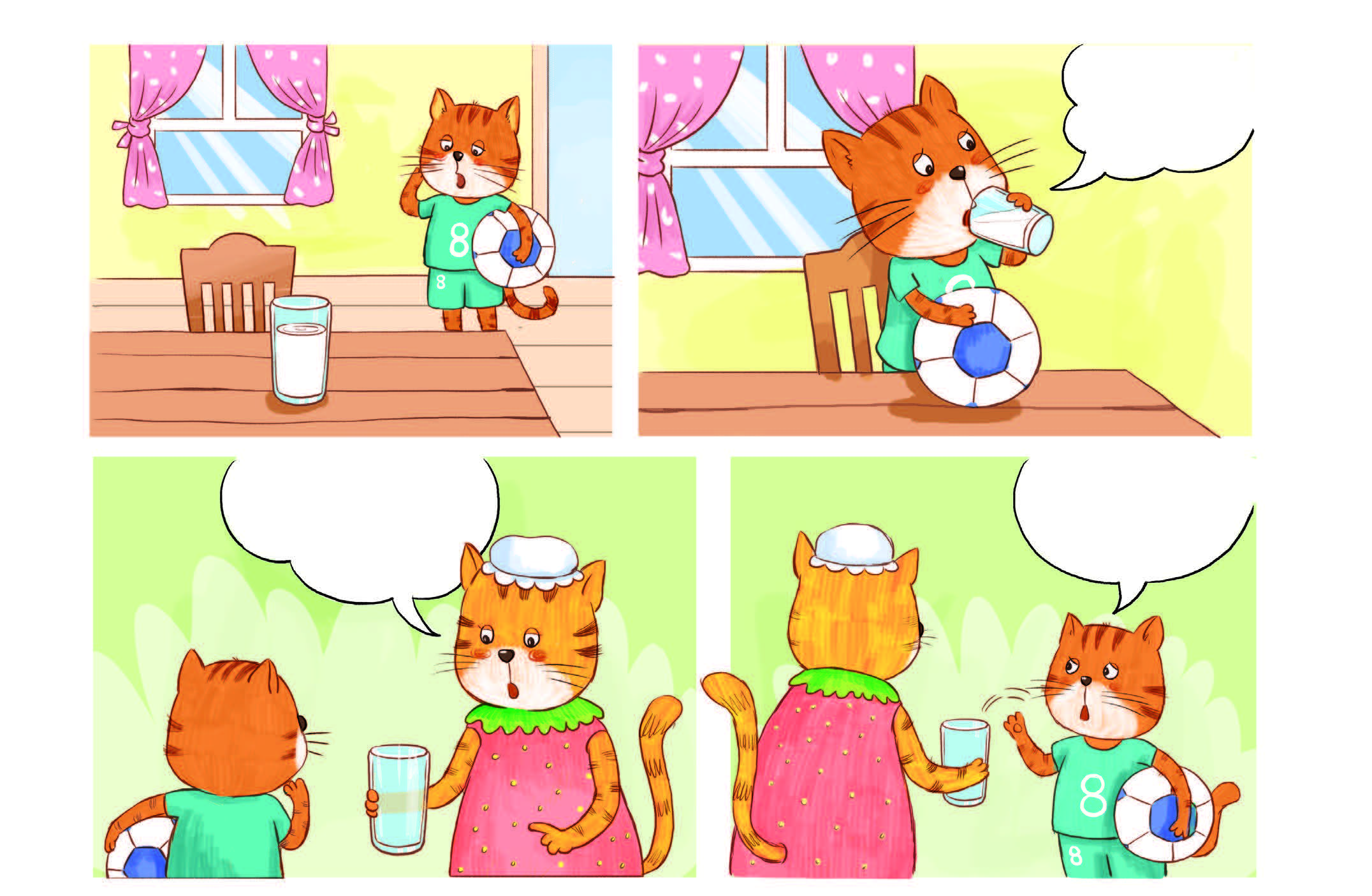 Ngon quá!
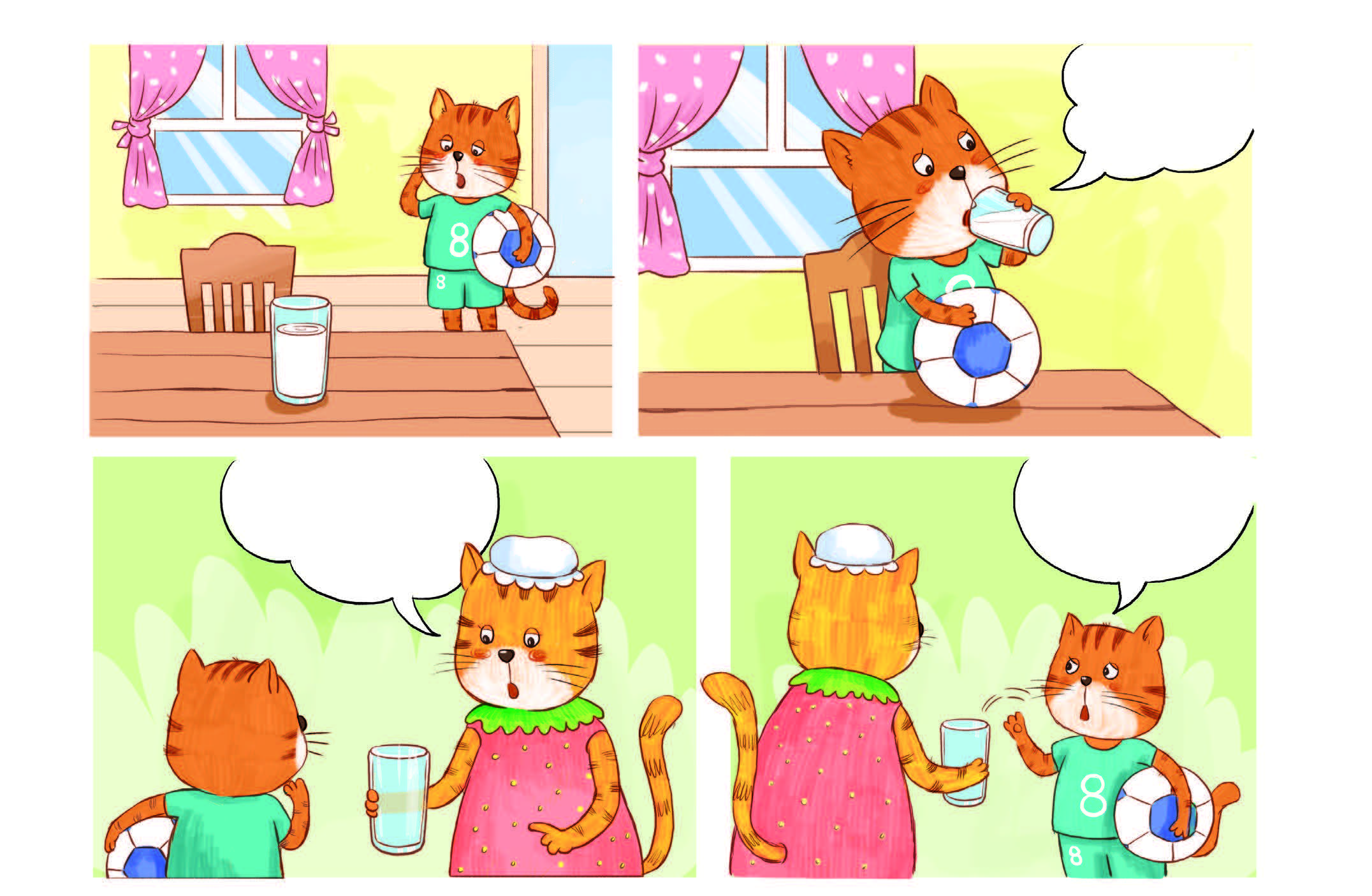 Cốc sữa của em đâu con?
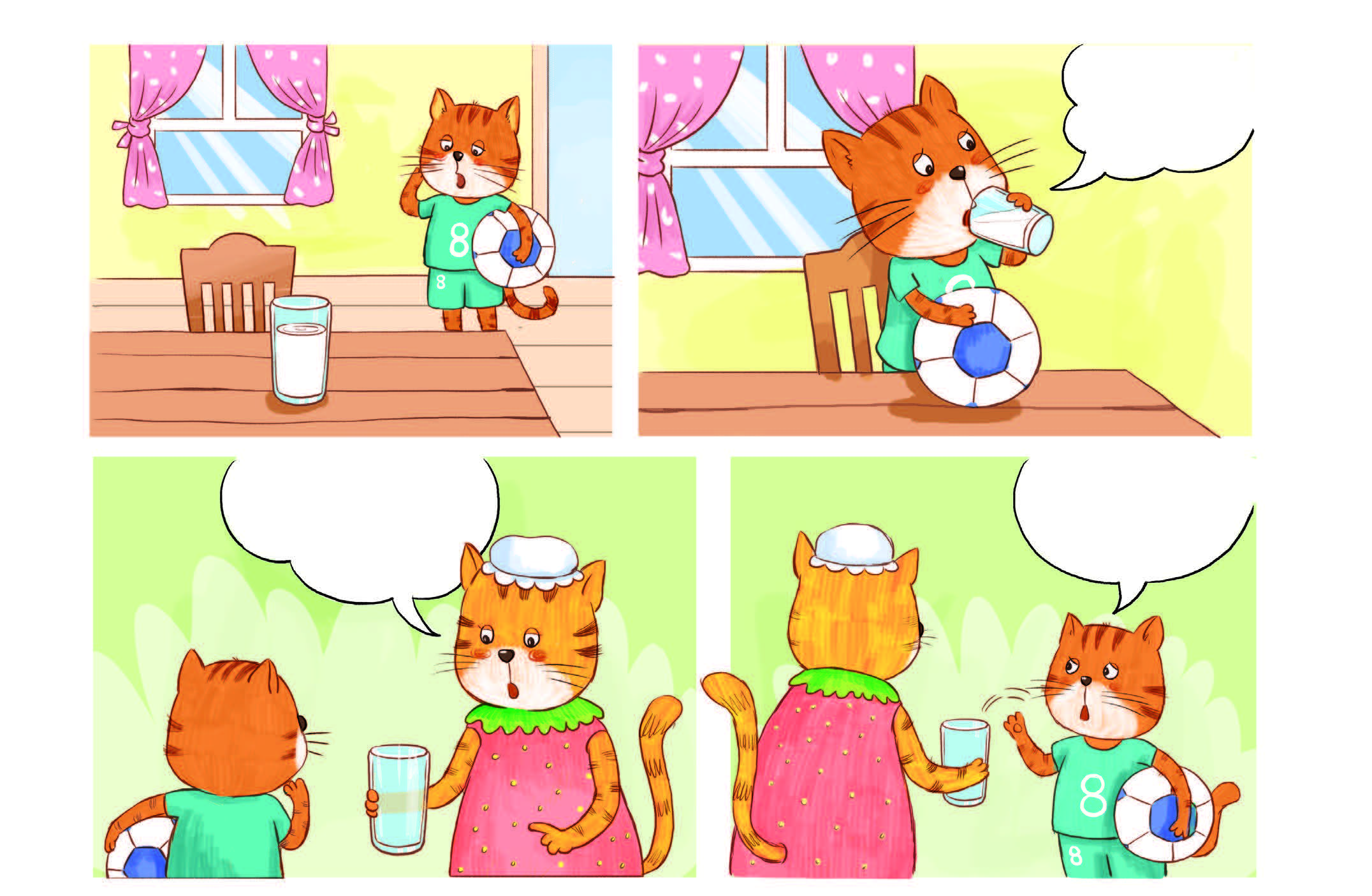 Con 
không biết.
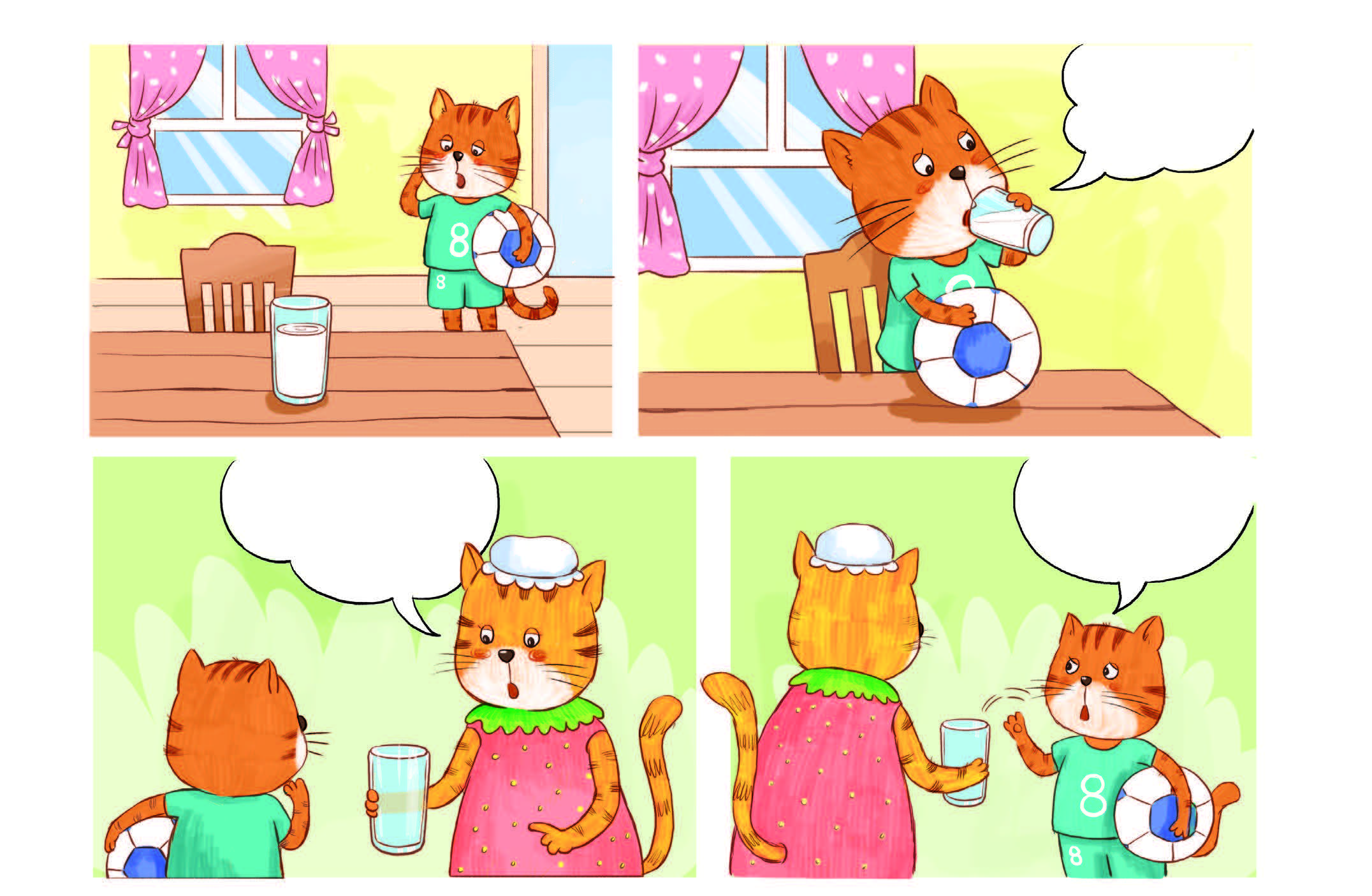 Cốc sữa của em đâu con?
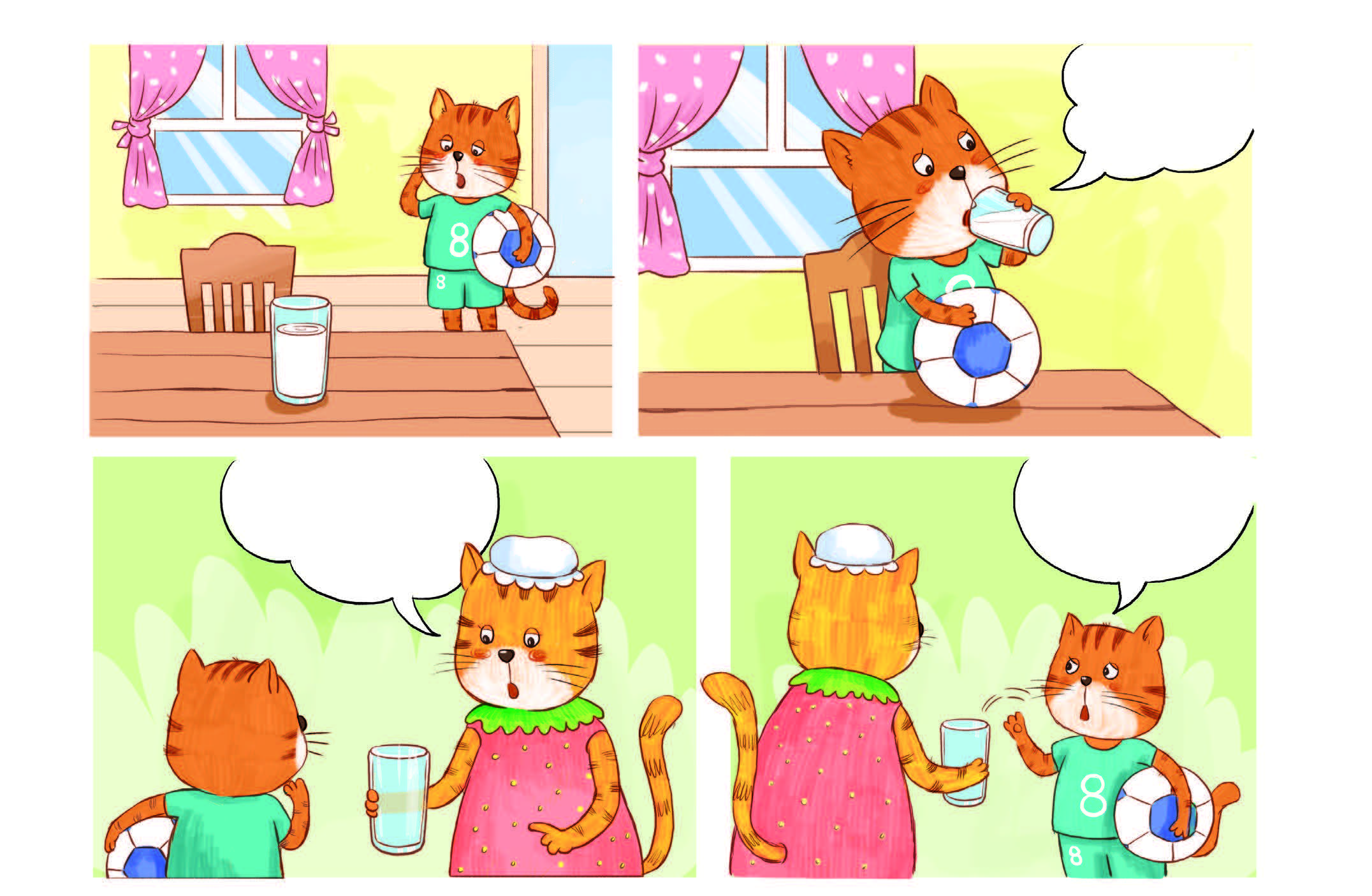 Con 
không biết.
Cốc sữa ở đâu?
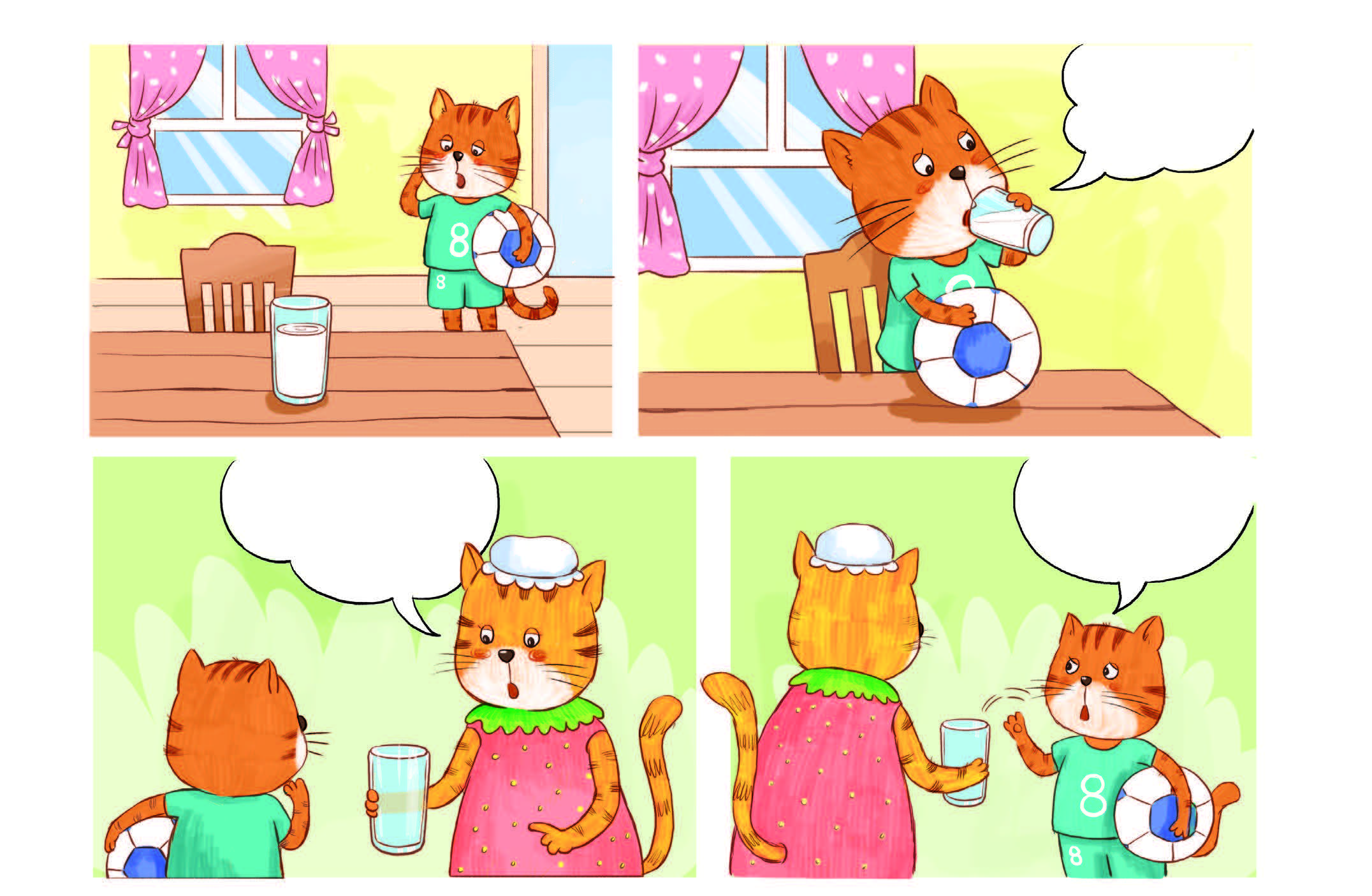 1
2
Ngon quá!
3
Cốc sữa của em đâu con?
Con 
không biết.
4
(Huân Nguyễn)
– Mèo con đã thật thà chưa?
– Em có đồng ý với việc làm của mèo con không? Vì sao?
Mèo con uống cốc sữa nhưng lại nói dối mèo mẹ, mèo con không thật thà, chưa biết nhận lỗi, mèo con không ngoan.
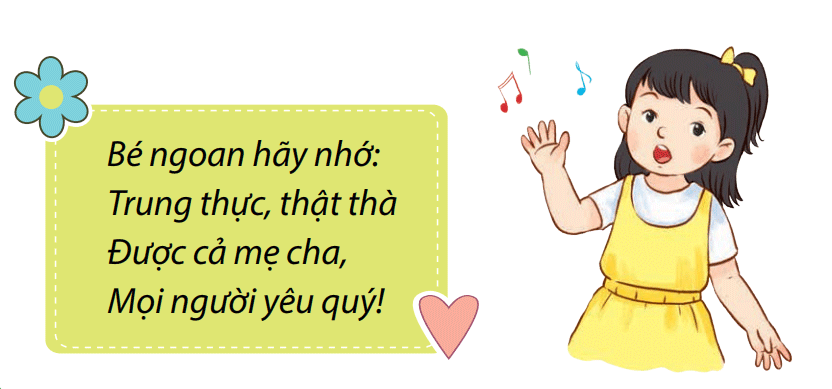